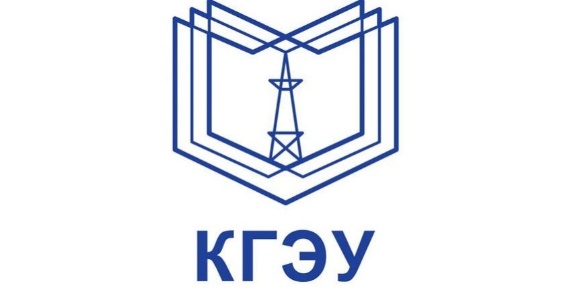 Кафедра иностраных языков
Презентация по дисциплине «Иностранный язык»(немецкий)
Стивен Хокинг
Выполнил: Фоменков Андрей Николаевич, группа ээ-12-19.                                                                                            Проверила: Максимова Анастасия борисовна
Казань 2020
8. Januar 1942-14. März 2018der weltberühmte englische theoretische Physiker und Schriftsteller, der sein ganzes Leben der kosmologie und Astrophysik gewidmet hat.
Im Jahr 1962 absolvierte er die weltberühmte Universität Oxford und erhielt dort einen Bachelor-Abschluss.
Im Jahr 1974 wurde Hawking zu den Mitgliedern der Londoner Royal Society aufgenommen. Nach 5 Jahren wurde er Lukasovsky Professor an der Universität Cambridge.
Seit 1968 beginnt Steven am Institut für Astronomie zu arbeiten.Im Jahr 2007 gründete Hawking sein eigenes Zentrum für kosmologie bei Cambridge.
In seiner Lebensgeschichte hat er sechs wissenschaftliche Bücher geschrieben. Seine erfolgreichste Ausgabe ist " eine kurze Geschichte der Zeit».
Er bildete ein kosmologisches Modell, das besagte, dass das Universum aus einem Mikropunkt entstand. Ihnen wurde auch die Hypothese vorgelegt und beschrieben, dass schwarze Löcher nicht nur Materie absorbieren, sondern auch emittieren können («Hawking-Strahlung»).
Im Jahr 2002 holte Hawking den 25. Platz in der Rangliste der «Hundert großen Briten».
Stephen Hawking-Koryphäe der kosmologischen Wissenschaft und Astrophysik. Es ist ein genialer Professor-Lebewesen, der Dank seiner einzigartigen Entdeckungen nicht nur von Jim Kerry, dem Papst (Franziskus), sondern auch von der britischen Königin Elizabeth II. Respekt verdient hat.
Литература
https://sci-news.ru/2019/stephen-hawking/
https://ria.ru/20180314/1516308653.html